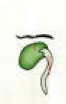 1 graine sèche
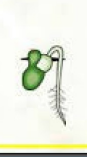 2 graine en germination
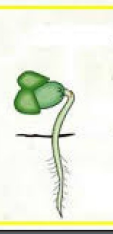 3 plantule
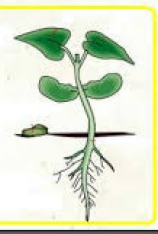 4 plante avec feuille verte